Perkembangan pada masa janin Susunan saraf pusat.
Bentuk yang berubah menuju bentuk sempurna akhir.
Latar perkembangan perubahan.
Model berfikir empirik positif materialis
Ilmu berdasarkan bukti empirik
Tuhan tidak empirik
Nilai adalah ukuran subjektif
Krisis ilmu.
Imperialis
Ilmu terbelah
Konsep postulat dasar  error
Tanpa identitas (brandless) 
Identifikasi kompetensi
Krisis kompetensi
Paradigma kebenaran mutlak Nya.
‘allamabilqalam
Islam itu empirik
Empirik positif perenial
Perkembangan berdasarkan ketentuan kadar Nya
Perkembangan adalah pengamatan sumatif kegiatan elektron, proton, netron, fisik, kimia, molekul,  karakter, DNA, faal
Identifikasi permasaalahan
Pemilihan prioritas
Pembahasan dari diferensiasi tiga lapis janin
Diferensiasi zigote menjadi 3 lapis primer janin, yaitu 
Ektoderm
Mesoderm
Entoderm
Penglipatan embrio dari bentuk datar menjadi membulat
Pembentukan tabung saraf dari ektoderm
Differensiasi lapis primer janin : ektoderm.
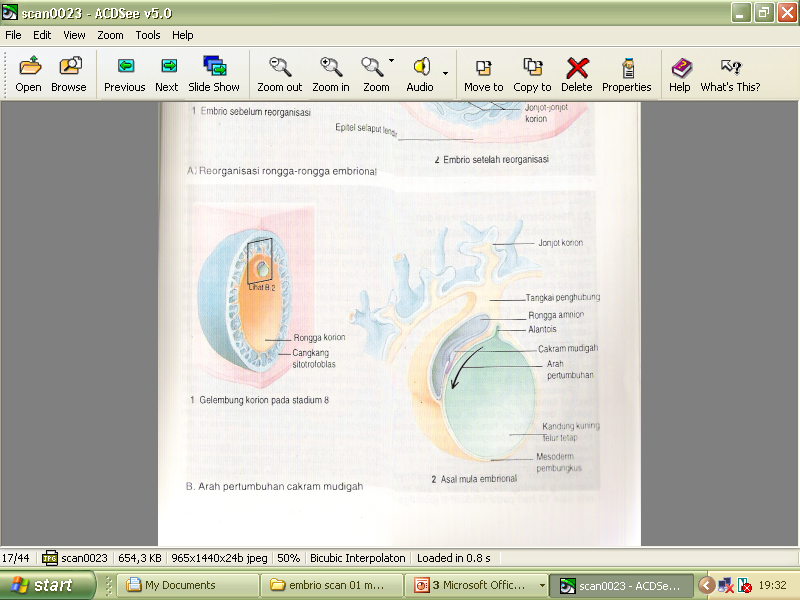 Diferensiasi dan migrasi sel ektoderm.
Pembentukan rigi, alur, dan tabung saraf karena migrasi dan diferensiasi sel neuroektoderm
Pembentukan sel saraf ( sel neuron) dan sel ependim
Perkembangan bagian sel saraf menjadi lebi jelas, yaitu badan sel saraf (soma), dan cabang sel saraf (yaitu dendrit dan akson)
Dendrit membawa masukan untuk soma; axon membawa olahan dari soma)
Pengelompokan badan sel saraf membentuk masa kelabu korteks otak dan bagian dalam sumsum tulang belakang membentuk lapisan mantel  
Pembentukan berkas serabut saraf menjadi lapisan substansia  alba
Diferensiasi neuroektoderm.
Pembentukan lipat saraf kearah dorsal
Pembentukan tabung saraf
Pembentukan krista neuralis
Pembentukan kanalis di tabung saraf
Pembentukan lamina alar sensorik
Pembentukan sulkus limitans
Pembentukan lamina basal motorik
Pembagian tabung saraf  bagian depan menjadi otak;  dan bagian belakang menjadi medula spinalis.
Pembentukan bagian-bagian otak : otak depan, otak tengah, dan otak belakang.
Prosensefalon ( otak depan) berkembang menjadi otak besar dan diensefalon
Otak besar (hemisfer serebri ; yang terdiri atas  2 belahan kanan; hemisfer serebri kanan, dan belahan hemisfer serebri kiri),berkembang menjadi korteks serebri, ganglia basalis, kapsula interna
Diensefalon terbagi menjadi talamus, hipotalamus, epitalamus, subtalamus, dan metatalamus.
Telensefalon berkembang dari lamina alar
Diensefalon berkembang dari lamina alar
Mesensefalon berkembang tetap dari bumbung saraf
Mesensefalon (otak tengah) tetap berbentuk tabung
Romensefalon  membuka seperti kitab kearah dorsal, membentuk ventrikel 4
Romensefalon (otak belakang) berkembang menjadi metensefalon dan mielensefalon
Metensefalon berkembang menjadi pons
Mielensefalon berkembang menjadi medula oblongata
Pembagian perkembangan otak.
Batang otak.
Lapisan basal
Lapisan mantel
Lapisan sayap
Pembentukan serebelum (otak kecil) dari lamina alar batang otak
Ventrikel otak.
Dari saluran bumbung saraf terbentuk : ventrikel otak yang berisi pleksus khoroideus
Di hemisfer serebri : ventrikel lateral kanan dan ventrikel lateral kiri
Pada diensefalon: terbentuk ventrikel 3
Di mesensefalon : terbentuk akuaduktus mesensefali
Di batang otak : terbentuk ventrikel 4
Medula spinalis: bagian distal tabung saraf
Lamina alar sensorik bersinapsis dengan neuron ganglion intervertebralis
Lamina basal motorik membentuk radiks motorik saraf spinal dan bersinaps dengan neuron paravertebralis simfatis
Kanalis sentralis merupakan perkembangan akhir saluran bumbung saraf
Bentuk saraf pusat.
Idiosi: bentuk normal
Anensefali
Spina bifida tidak terjadi penutupan tabung saraf
Meningokel : terbentuknya penonjolan kantong meninges di luar kepala
Lipat saraf dan faal saraf.
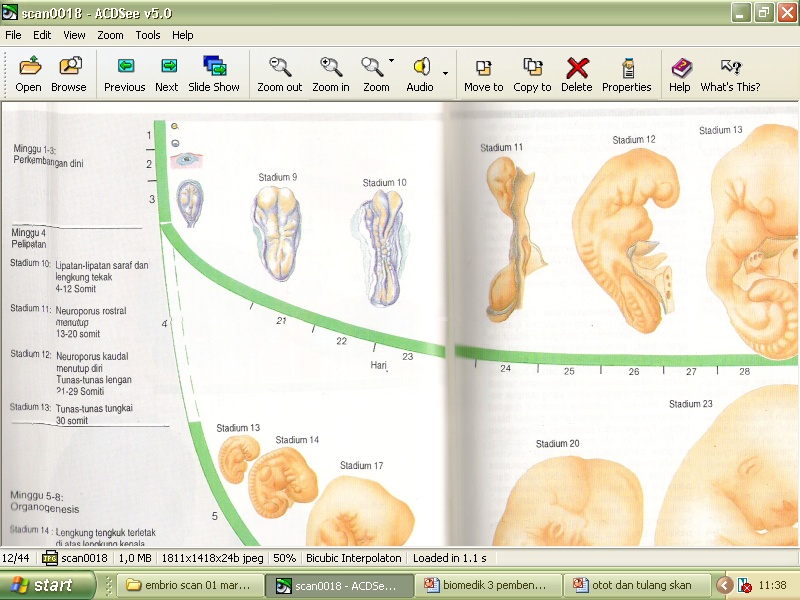 Krista neuralis.
Krista neuralis berkembang menjadi ganglion spinal dan ganglion simfatis